Indian Health ServiceFiscal Year 2018/2019 Budget Update
2018 Tribal self-governance annual conference
April 23, 2018
Fiscal Year 2018 Budget
The enacted fiscal year (FY) 2018 budget includes a total discretionary budget authority of $5.5 billion, which is $498 million above the enacted FY 2017 funding level.

This includes three accounts:
 Services: $3.9 billion
 Facilities: $868 million
 Contract Support Costs: $718 million
 Remains an indefinite discretionary appropriation for fully funding CSC
Funding Increases (Services & Facilities)
$98 million for current services: federal/tribal pay costs and medical inflation
$66 million for newly-constructed healthcare facilities
Services Program Increases - nearly $104 million includes:
$72 million for the Indian Health Care Improvement Fund
$29 million for accreditation emergencies
$1 million for direct operations
$1 million for retinal cameras
Facilities Increases
Increase of $312 million includes:
$110 million for health care facilities construction priority list
$10 million for the small ambulatory program
$5 million for staff quarters
$92 million for maintenance and improvement
$90 million for sanitation facilities construction
$5 million in facilities and environmental health support for the increased construction workload
Additional Budget Highlights
Special Diabetes Program for Indians: $150 million was reauthorized for two years (mandatory funds for FYs 2018-2019)
Status of IHS’s FY 2018 apportionments
Apportionments provide IHS with authority to use appropriated funds 
Approved Friday, April 20, 2018; allotments to Areas are in progress
FY 2019 President’s Budget Request
The Fiscal Year (FY) 2019 Budget requests a total discretionary budget authority of $5.4 billion, which is $413 million above the FY 2018 annualized continuing resolution level.

This includes four accounts:
Services: $3.9 billion
Facilities: $506 million
Contract Support Costs: $822 million
Special Diabetes Program for Indians: $150 million
Proposed Changes for FY 2019
Increase for current services: federal/tribal pay costs and medical inflation - +$95 million
Full funding for six newly-constructed healthcare facilities - +$159 million
Increase for quality of care issues and accreditation emergencies - +$29 million
Programs proposed for discontinuation:
Community Health Representatives
Health Education
Tribal Management Grants
Opioids and Serious Mental Illness
The Budget provides $10 billion in new resources across HHS to combat the opioid epidemic and address serious mental illness.
IHS is proposed to receive $150 million for opioid abuse prevention, treatment, and recovery support grants
FY 2020 Update
IHS National Tribal Budget Formulation Workgroup’s FY 2020 budget recommendations: presentation to HHS leadership on April 11
FY 2020 Evaluation and FY 2021 Planning Meeting:  Wednesday, April 25, La Cienega Room
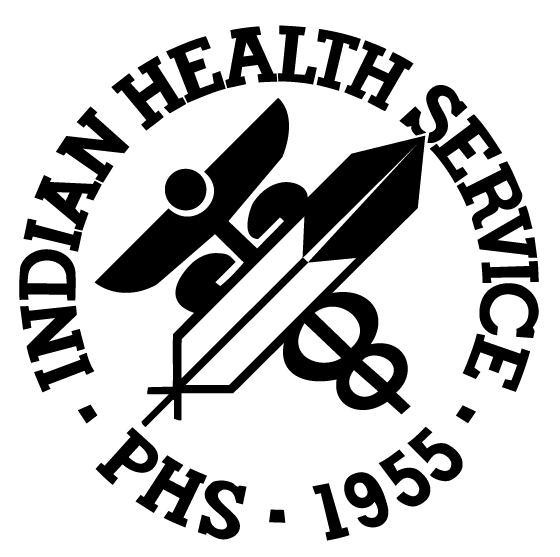 10